TEMA DE HOY:  MODIFICACIONES AL REGISTRO SOCIAL DE HOGARES.(1)
(1) Fuente: Guía de beneficios sociales , Escuela de Trabajo Social PUC.
¿QUÉ DEBO HACER SI NECESITO ACTUALIZAR MI REGISTRO SOCIAL DE HOGARES?
DEPENDERÁ DE LA INFORMACIÓN QUE NECESITA ACTUALIZAR.
EQUIPO PSICOSOCIAL COLEGIO ISABEL RIQUELME.
¿Qué información puedo actualizar en el registro social de hogares?

Ingresar o desvincular a un miembro del hogar.
Modificar Ingresos económicos.
Cambiar situación del trabajador/a.
Actualización de domicilio.
Ingresar o desvincular miembro del hogar. 
Debe ingresar a la página de registro social de hogares con su clave única, puede obtenerla en www.claveunica.gob.cl 
Debe dirigirse a “Ir a mi registro” e ingresar sus datos. Luego pulsar en “ Información de tu hogar” y clickear en “Quiero agregar o quitar personas de mi hogar”.
 Completar el formulario. 
adjuntar datos si corresponde.
Confirmar y cerrar.
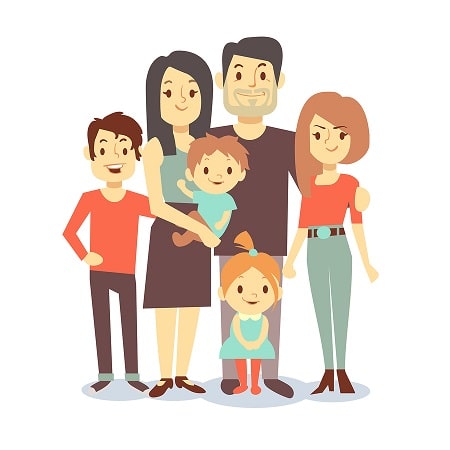 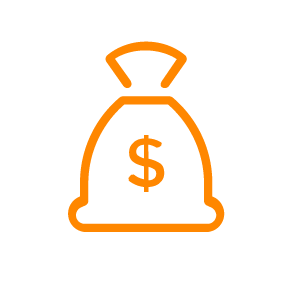 2. Modificación ingresos económicos.

Diríjase al apartado “Ingreso”.
 Elija la opción que necesita actualizar: “Ingreso del trabajo”, “Ingresos por pensiones” o “Ingresos de capital”.
Clickee en “editar” y confirme sus nuevos datos.
3. Cambiar situación del trabajador.

Dependiente: Aquellos que reciben liquidación de sueldo y en donde el empleador paga tus cotizaciones de AFP y salud. 
Independiente: Quienes trabajan con honorarios, boleteos o realizan prestaciones de servicio a terceros.
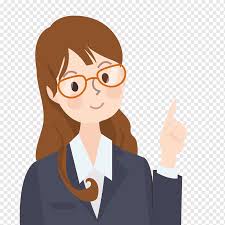 4. Cambiar de dirección. 
Diríjase a “Información de tu hogar”, luego a “Hogar” .
Encontrará un cuadrado anaranjado “ Quiero actualizar los datos de mi domicilio y/o vivienda”, pinchelo. 
Debe seleccionar si es por cambio de domicilio o por cambios en la vivienda (dentro del mismo domicilio).
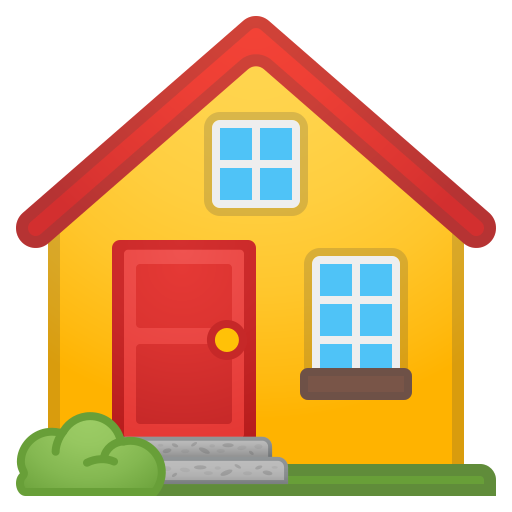 CUANDO NECESITES ORIENTACIÓN PUEDES ESCRIBIR A
NUESTROS CORREOS:
NO	OLVIDES.
LAURA.RODRIGUEZ@COLEGIO-ISABELRIQUELME.CL
NADIA.MIRANDA@COLEGIO-ISABELRIQUELME.CL  MACARENA.MORAN@COLEGIO-ISABELRIQUELME.CL  MONICA.ARETIO@COLEGIO-ISABELRIQUELME.CL
NADIA CORNEJO M. / PSICÓLOGA




MÓNICA ARETIO U./ ASISTENTE SOCIAL





DUPLA PSICOSOCIAL PIE.
Place your screenshot here